KANSAS DEPARTMENT FOR CHILDREN & FAMILIES
JOINT COMMITTEE ON CHILD WELFARE SYSTEM OVERSIGHT
SECRETARY LAURA HOWARD | 6.26.2024
[Speaker Notes: Last update to this committee was 3/15/24]
TABLE OF CONTENTS
2
BY THE NUMBERS
4
[Speaker Notes: Lowest need for foster care since January 2014.]
42% Since 2018
5
[Speaker Notes: Data for SFY24 is year to date to June 10, 2024.   SFY24 has experienced the fewest # of children entering care since 2006 given known historical data]
DECREASED RATE OF ENTRY INTO FOSTER CAREMARCH 2024 FEDERAL DATA PROFILE
6
[Speaker Notes: Between FFY22 and FFY23, the National rate of entry into foster care reduced from 2.37 to 2.22 per 1,000 child population. 
Kansas also reduced the rate of entry into care in that timeframe from 4.36 to 3.84 per 1,000 child population. 
Kansas ranks 46 of 52 jurisdiction for the rate of entry into care.]
DECREASED RATE OF ENTRY INTO FOSTER CAREMARCH 2024 FEDERAL DATA PROFILE
For FFY 23 that ended September 2023, Kansas ranks 42 of 52 jurisdiction for the rate of entry into care, improved from the prior fiscal year.
7
8
[Speaker Notes: Each year since SFY2020, more children have ended their time in foster care ( left foster care) than started foster care.]
9
[Speaker Notes: New slide March 2023 updated with March 2024 data  - New chart type added Spring 2023 in case we want to use it]
10
[Speaker Notes: New slide March 2023  - New chart type added Spring 2023 in case we want to use it]
PREVENTION & COMMUNITY ENGAGEMENT
PROMISING IMPACTS: COMMUNITY CAPACITY BUILDING
Increasing capacity of services on a mental health continuum such as crisis intervention (KDADS), mobile response or treatment services in schools for students (KSDE/KDADS) 
That increased capacity prevents unnecessary reports to DCF when there is no abuse or neglect.
 
Reports involving a presenting situation of a family in  need of behavior health support for their child. 
There was an 18% decrease in overall reports received about child behavior problems (compare month March 2023, 775 with and March 2024, 637).
Overall, there is a 15% decrease in the monthly average number of child behavior problem reports assigned from SFY 2023 (average of 347) to SFY 2024 (average of 296).

Influencing prevention factors
statewide expansion of Multisystemic Treatment in family first grants 
Established Children’s Behavior Interventionist as a Medicaid billable in-home service increasing access to resources to prevent the need to enter foster care for a behavior health need. 
Further implementation of Four Questions with local law enforcement agencies
12
[Speaker Notes: Kansas DCF, local schools and community partners have been working for a few years to support families in their desire to care for their sons and daughter’s behavior health needs and home, preventing the need to enter foster care.  

You may recall a report last year you heard from The Center for States regarding a high number of older youth entering care for reasons that are not abuse or neglect. 

establishing Children’s Behavior Interventionist as a Medicaid billable in-home service increases access to resources to prevent the need to enter foster care for a behavior health need]
CHILD WELFARE SUMMIT
WORKING TOGETHER TO CREATE LASTING IMPROVEMENT IN CHILD WELFARE
The Child Welfare Summit April 15 – 16, 2024 DCF staff joined Judicial Teams creating action plans for lasting improvement in child welfare. 

In person teams include:
CINC Judge, CINC Prosecutor, Guardian ad Litem, Parent Attorney, DCF Staff, Case Management Provider Staff, CASA, Citizen Review Board members and Law Enforcement 



Presentations and discussion included: 
Perspectives from lived experts 
Safety and Risk in prevention & permanency 
Four Questions 
Collaboration between Child Welfare Partners 
Timely Permanency 
Disproportionality 
Child Welfare Partner Well-Being 
Kansas Mental Health Resources
13
[Speaker Notes: Per Rebecca: DCF Staff invited include: CPS doing I&A, Foster Care Liaisons, Supervisors, Assistant Program Administrators, Assistant Regional Directors, and DCF Legal.]
CHILD WELFARE SUMMIT
WORKING TOGETHER TO CREATE LASTING IMPROVEMENT IN CHILD WELFARE
Takeaways
Four questions implementation has had positive impact on prevention outcomes
Continue collaboration in jurisdictions can have similar impact asking four questions to achieve timely permanency 
Community conversations including law enforcement are focused and encouraging 





Introduction of four possible questions to ask related to timely permanency 
1. What is the current safety concern that prevents us from sending child home?
2.       If there is a current safety concern, are there after-care services that can address that concern?
3.       If not, what needs to happen by next (week) to satisfy that safety concern?
4.  “If a safe return is not possible, is the current permanency plan appropriate?
14
[Speaker Notes: Per Rebecca: DCF Staff invited include: CPS doing I&A, Foster Care Liaisons, Supervisors, Assistant Program Administrators, Assistant Regional Directors, and DCF Legal.]
4 QUESTIONS PROGRAM APPROACH
Update: The 4 questions continue to be shared with courts as part of the Child Welfare Summit action plans and recently shared with local law enforcement in developing plans for safety and prevention.
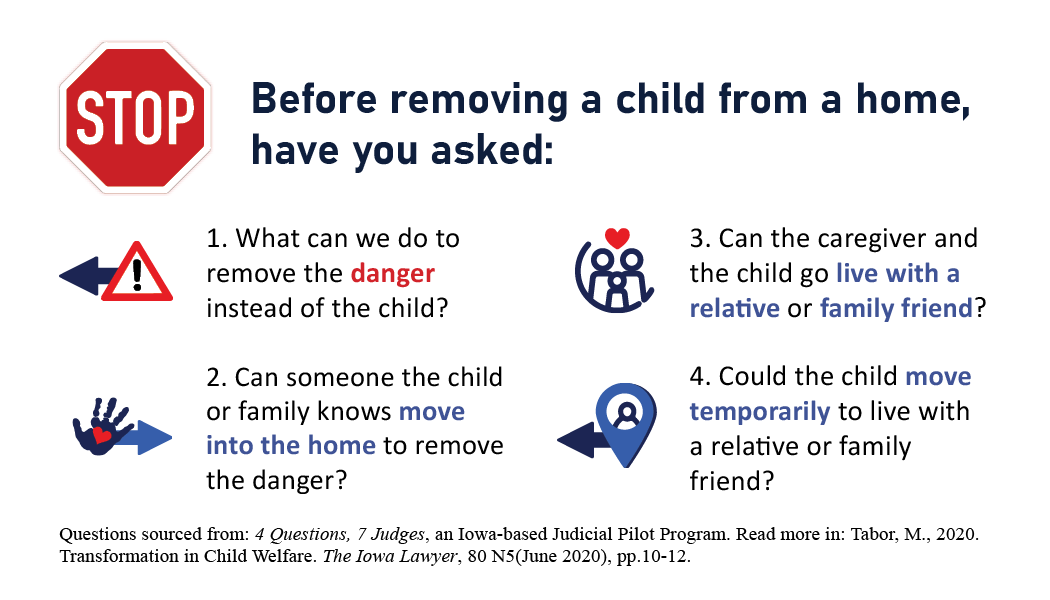 15
[Speaker Notes: THE 4 QUESTIONS are:
What can we do to remove the danger instead of the child?
Can someone the child or family knows move into the home to remove the danger?
Can the caregiver and the child go live with a relative or family friend?
Could the child move temporarily to live with a relative or family friend?

Kansas found about the project through Bar Journal article, and we invited Dr. Frank Meyer and 2 of the Iowa Juvenile Judges to present and this is what they shared.

As a result of the pilot project, the Iowa Legislature in 2022 passed House File 2507 – revamping Iowa’s child welfare system this said that Judges are now required to "seek the least restrictive care for the child with a preference for placement with a child’s family or a fictive kin”. Fictive kin means some one they are familiar with.

Their state recognizes that the removal a child from the child’s family will cause the child harm and that the harm of removal must be weighed against the potential harm of allowing the child to remain with the child’s family.]
CCWIS
REQUEST FOR PROPOSAL UPDATES
The new system would standardize programmatic practices, lead to consistent and improved services, and lead to more informed management decisions.
The project includes 3 RFPs, internal staff costs, hardware and licenses.  RFPs are: 
Design, Development and Implementation (DDI),
Quality Assurance Contractor (QI), and
 Independent Verification and Validation Contractor (IVV).

The Design Development, and Implementation RFP is the largest,  providing most of the work.  
Bidders have been narrowed with reviews and documents being completed with Department of Administration and the federal agency toward a contract award  in 2024.
Because the project is currently under a competitive bid process, we are unable to give additional details.
16
[Speaker Notes: Reminder: Additional enhancement was included in the Governor’s Budget Recommendation’s to develop the new Comprehensive Child Welfare Information System (CCWIS). The federal match for the new system is 50 percent.
An Estimated $17M ($8.5M SGF) per year over a four-your period, or $68 million ($34 million SGF) is required. 
In addition to the $68 million enhanced funding, $41 million is projected to be spent from the DCF base budget over the four-year period for a total development cost of $109 million.

There were 11 bidders for the DDI contract.  
Note form Josh in June 2024 - For DDI, For CCWIS, we are still finalizing our award letter/justification, DofA kicked it back once, and we want to make sure to get it right this time to meet their requirements.  We’re also now in a bit of a holding pattern until the KMIS revision issue gets resolved, as the CCWIS contract will be much larger with far more revisions needed.  Once DofA accepts our award letter, I think with year end, it may take them 2 months just to get a contract drafted for us to review.  I think it will take us a similar amount of time at a minimum to review it on our end.  Along with having Infotech review it as an outside vendor, which was extremely valuable and worthwhile on the KMIS contract.   From there, going back and forth with the vendor, along with the Federal review, etc, I think if we have a signed CCWIS contract in 5 or 6 months, we’re doing extremely well.]
FOSTER CARE UPDATES
FOSTER CARE CASE MANAGEMENT 7/1/24
FOSTER CARE CONTRACT EFFECTIVE 7/1/24
18
EMBERHOPE TRANSITION
WORKFORCE UPDATE
87% staffed for 7/1 as of 6/19/24. 
Has offered multiple incentives to staff transferring from Saint Francis Ministries including: 
$2,000 sign on bonuses and transferring up to 80 hours of paid leave time from SFM. 
Insurance coverage starting on July 1 rather than having a waiting period.
Incentivizing staff to remain at Saint Francis until 7/1. To do this, Saint Francis  staff who are transferring to EHC may not begin full time work at Emberhope until 7/1.
19
[Speaker Notes: To increase hiring they have done sponsored postings on indeed (to boost their presence in search results)
Looking at a 7/1 date to be able to utilize their Goddard facility for high acuity day services working with licensing to finish all necessary pieces of that as well as walkthroughs/approval of their office spaces (2 separate one traditional office work and one for more informal visit space time when youth need to be an office for any reason). 
Have received all the staffing exception documentation from SFM and are forwarding with their exception requests for the continued employment. Licensing is aware and will prioritize those requests. 
We don’t have precise refreshed figures across position clasifications for 6/6/24, but as of 5/29 EHC has 69 open positions and has filled 304 case managers, supervisors, directors, or support staff positions. 128 staff are transferring from SFM to EHC, including many full teams. 
Regarding incentivizing, If a SFM staff chose to leave SFM prior to transition, they would essentially be in a leave without pay status until 7/1.]
EMBERHOPE TRANSITION
CASE MANAGEMENT ENGAGEMENT UPDATE
50% of children will experience new case manager related to positive practice change, due to in part:
Complying with case load sizes included in the new contracts (1:15) necessitates a change in case manager for many youth.
90 of the youth in Area 7 will have case managers who specialize in working with crossover youth who will have a projected case load of 1:8. 
A team of case managers specializing in working with you who have independent living case plan goals.  
Their data system (Evolve) being filled with youth information and includes task list and flags for case managers including upcoming visits and case plan due dates.
Case Transfer Summaries are being prepared for all youth who will transfer . The Saint Francis Ministries staff person preparing the files for transfer is the staff person who receives the files for Emberhope.
20
[Speaker Notes: Update on the failure to place matters, these figures were sent to Laura Bauer 
As of June 2, 2024, 72 youth under the age of 17 and four youth over the age of 18 experienced at least one failure to place. There have been a total of 136 nights (incidences) of failure to place. Twenty-seven youth experienced more than one episode of failure to place. No youth has experienced more than four consecutive nights of failure to place during SFY 2024. 
Children and youth served by each CMP (as of 5/14/2024): 5,981
COC serves 8.8% (524 youth) and has a 0% incident rate of FTP (0 for SFY2024)
TFI serves 19.2% (1,147 youth) and has 1% incident rate of FTP (2 for SFY2024)
KVC serves 25.1 (1,504 youth) and has 18% incident rate of FTP (25 for SFY2024)
SFM serves 46.9% (2,806 youth) and has 80% incident rate of FTP (109 for SFY2024)
 We want to provide some context around the numbers for Saint Francis Ministries (SFM). SFM experienced a number of incidences of failure to place in April and May affecting youth to whom they provide services; most of these incidences occurred in Sedgwick County. To address this, SFM brought together a team of experienced leaders within its agency to engage in placement roundtable discussions to address barriers affecting youth who experienced an incident of failure to place. The placement roundtable team is comprised of seasoned SFM members from across the organization, with representation from clinical, foster care homes, kinship, placement and administrative leadership. 
 
The placement roundtable discussions have provided an open forum for youth to meet with senior SFM leaders along with their case teams. These teams have been successful in finding placements for youth either in relative, non-related kin, or foster home placements. This team will remain in place throughout the transition of the case management contract in Area 7 (Sedgwick County) to EmberHope (EHC) from SFM. Holiday weekends, such as Memorial Day weekend, are often challenging times to find placements for youth, and during the recent Memorial Day weekend, Sedgwick County experienced no additional incidences of failure to place. 
 
Additionally, as the date of transition nears, SFM and EHC have collaborated to provide EHC with information about youth in care in Sedgwick County and to work toward a successful transition. EHC is at 80% staffing as of 6/6/24 and continues to hire staff that will be in place on 7/1. DCF, EHC, and SFM have collaborated to increase the access that EHC has regarding specific child information in advance of the transition allowing EHC to participate in case staffings and other meetings regarding children who they will serve on 7/1. SFM and EHC are providing joint notifications to families and community partners who will be affected by the transition to a new case management provider. EHC and SFM have created shared task lists and dashboards to assist in tracking the work needed by each of their agencies and jointly to create a smooth transition.]
Timely Legal Permanency
UPDATE: FEDERAL PERFORMANCE IMPROVEMENT PLAN (PIP)
Kansas does not meet national data measures for timely permanency 
Kansas Performance Improvement Plan (PIP) approved 4/30/24 
Regarding Timely Permanency for Children Ending Foster Care 
Kansas was found to be performing statistically worse than national performance in achieving permanency within 12 months for children entering care,
 in care 12-23 months, and 
in care 24 or more month
21
[Speaker Notes: We don’t have precise refreshed figures across position clasifications for 6/6/24, but as of 5/29 EHC has 69 open positions and has filled 304 case managers, supervisors, directors, or support staff positions. 128 staff are transferring from SFM to EHC, including many full teams. 
Regarding incentivizing, If a SFM staff chose to leave SFM prior to transition, they would essentially be in a leave without pay status until 7/1.]
Timely Legal Permanency
UPDATE: FEDERAL PERFORMANCE IMPROVEMENT PLAN (PIP)
Data for the federal April 3023 CFSR on site review: 
30.2% exited foster care to reunification, adoption, guardianship or living with a relative within 12 months of their entry. The national performance for this data indicator is 35.2%.
Of the children who had been in care between 12 and 23 months, 40.1% exited to permanency in the subsequent 12 months. The national performance for this data indicator is 43.8%.
Of the children and youth who had been in care 24-months or more, 32.8% exited to permanency in the subsequent 12 months. The national performance for this data indicator is 37.3%.
22
[Speaker Notes: We don’t have precise refreshed figures across position clasifications for 6/6/24, but as of 5/29 EHC has 69 open positions and has filled 304 case managers, supervisors, directors, or support staff positions. 128 staff are transferring from SFM to EHC, including many full teams. 
Regarding incentivizing, If a SFM staff chose to leave SFM prior to transition, they would essentially be in a leave without pay status until 7/1.]
Timely Legal Permanency
UPDATE: FEDERAL PERFORMANCE IMPROVEMENT PLAN (PIP)
Key strategies to reach closer to national performance 
Improve communication of risk and safety concerns related to the four questions so information can be provided to the court and parties to allow for more timely reintegration.
Increase timely filing of Termination of Parental Rights and subsequent adoptions.
23
[Speaker Notes: We don’t have precise refreshed figures across position clasifications for 6/6/24, but as of 5/29 EHC has 69 open positions and has filled 304 case managers, supervisors, directors, or support staff positions. 128 staff are transferring from SFM to EHC, including many full teams. 
Regarding incentivizing, If a SFM staff chose to leave SFM prior to transition, they would essentially be in a leave without pay status until 7/1.]
EMBERHOPE TRANSITION
WORKFORCE UPDATE
83% staffed for 7/1 as of 6/12/24 and that will increase. 
Has offered multiple incentives to staff transferring from Saint Francis Ministries including 
$2,000 sign on bonuses and transferring up to 80 hours of paid leave time from SFM. 
Insurance coverage starting on July 1 rather than having a waiting period.
Incentivizing staff to remain at Saint Francis until 7/1. To do this, Saint Francis  staff who are transferring to EHC may not begin full time work at Emberhope until 7/1.
24
[Speaker Notes: To increase hiring they have done sponsored postings on indeed (to boost their presence in search results)
Looking at a 7/1 date to be able to utilize their Goddard facility for high acuity day services working with licensing to finish all necessary pieces of that as well as walkthroughs/approval of their office spaces (2 separate one traditional office work and one for more informal visit space time when youth need to be an office for any reason). 
Have received all the staffing exception documentation from SFM and are forwarding with their exception requests for the continued employment. Licensing is aware and will prioritize those requests. 
We don’t have precise refreshed figures across position clasifications for 6/6/24, but as of 5/29 EHC has 69 open positions and has filled 304 case managers, supervisors, directors, or support staff positions. 128 staff are transferring from SFM to EHC, including many full teams. 
Regarding incentivizing, If a SFM staff chose to leave SFM prior to transition, they would essentially be in a leave without pay status until 7/1.]
EMBERHOPE TRANSITION
UPDATE: CASE MANAGEMENT ENGAGEMENT
50% of children will experience new case manager related to positive practice change, due to in part:
Complying with case load sizes included in the new contracts (1:15) necessitates a change in case manager for many youth.
90 of the youth in Area 7 will have case managers who specialize in working with crossover youth who will have a projected case load of 1:8. 
A team of case managers specializing in working with you who have independent living case plan goals.  
Their data system (Evolve) being filled with youth information and includes task list and flags for case managers including upcoming visits and case plan due dates.
Case Transfer Summaries are being prepared for all youth who will transfer . The Saint Francis Ministries staff person preparing the files for transfer is the staff person who receives the files for Emberhope.
25
[Speaker Notes: Update on the failure to place matters, these figures were sent to Laura Bauer 
As of June 2, 2024, 72 youth under the age of 17 and four youth over the age of 18 experienced at least one failure to place. There have been a total of 136 nights (incidences) of failure to place. Twenty-seven youth experienced more than one episode of failure to place. No youth has experienced more than four consecutive nights of failure to place during SFY 2024. 
Children and youth served by each CMP (as of 5/14/2024): 5,981
COC serves 8.8% (524 youth) and has a 0% incident rate of FTP (0 for SFY2024)
TFI serves 19.2% (1,147 youth) and has 1% incident rate of FTP (2 for SFY2024)
KVC serves 25.1 (1,504 youth) and has 18% incident rate of FTP (25 for SFY2024)
SFM serves 46.9% (2,806 youth) and has 80% incident rate of FTP (109 for SFY2024)
 We want to provide some context around the numbers for Saint Francis Ministries (SFM). SFM experienced a number of incidences of failure to place in April and May affecting youth to whom they provide services; most of these incidences occurred in Sedgwick County. To address this, SFM brought together a team of experienced leaders within its agency to engage in placement roundtable discussions to address barriers affecting youth who experienced an incident of failure to place. The placement roundtable team is comprised of seasoned SFM members from across the organization, with representation from clinical, foster care homes, kinship, placement and administrative leadership. 
 
The placement roundtable discussions have provided an open forum for youth to meet with senior SFM leaders along with their case teams. These teams have been successful in finding placements for youth either in relative, non-related kin, or foster home placements. This team will remain in place throughout the transition of the case management contract in Area 7 (Sedgwick County) to EmberHope (EHC) from SFM. Holiday weekends, such as Memorial Day weekend, are often challenging times to find placements for youth, and during the recent Memorial Day weekend, Sedgwick County experienced no additional incidences of failure to place. 
 
Additionally, as the date of transition nears, SFM and EHC have collaborated to provide EHC with information about youth in care in Sedgwick County and to work toward a successful transition. EHC is at 80% staffing as of 6/6/24 and continues to hire staff that will be in place on 7/1. DCF, EHC, and SFM have collaborated to increase the access that EHC has regarding specific child information in advance of the transition allowing EHC to participate in case staffings and other meetings regarding children who they will serve on 7/1. SFM and EHC are providing joint notifications to families and community partners who will be affected by the transition to a new case management provider. EHC and SFM have created shared task lists and dashboards to assist in tracking the work needed by each of their agencies and jointly to create a smooth transition.]
RELATIVE / KIN ABRIDGED LICENSING
FOSTER CARE UPDATES
Related to new federal guidance,  Relatives/ Kin who wish to be licensed will receive the same daily rate of reimbursement as licensed family foster homes 7/1/24. 
Kansas was 3rd state in country to receive an approved plan for separate licensing standards for relatives and kin related to Title IV-E federal financial participation (administrative costs.) 
Relatives and Kin will need to meet abridged or adjusted licensing standards 
Required to take first aid and medication management training 
In first year of being a caregiver for their related or kin connection child, they will take licensing course and have access online at no cost to Kinship Origins and Path  Kinship Care Training & Resources — Children's Alliance (childally.org)
Non safety standards are waived for relatives/ kin creating the abridged standard.
26
[Speaker Notes: Federal Reference: DHHS Administration for Children and Families
45 CFR Part 1355 and 1356: Separate Licensing or Approval Standards for Relative or Kinship Foster Family Homes 
Examples of non safety related standards that are waived include , but are not limited to: 
Functional literacy requirement
Sleeping arrangements - Number of children in a room 
Room square footage 
Financial income requirement
Pre service of MAPPS/TIPP ( or Caring for Your Own) not required, they have a year to complete it after child placed.]
RELATIVE / KIN ABRIDGED LICENSING
RATE REFRESHER
27
[Speaker Notes: Rates will be reviewed every two years. These rates have been in effect since october 2022.]
FAMILY TREATMENT COURTS
FOSTER CARE UPDATES
Three jurisdictions – Cowley, Lyon, and Miami Counties  - launch September 2024. 
Family Treatment Courts (FTC) are family-centered court dockets for cases of child maltreatment in which parental substance use is a contributing factor. These evidence-based programs are effective at helping individuals into recovery and reducing out-of-home placements and incarcerations. 
The Chief Justice of the Kansas Supreme Court has convened implementation teams focused on Family Treatment Courts to reduce the time in care where there is youth or parent substance use or co-occurring mental health/substance use issues. 
Program interventions are assessed by 5 outcomes: 
Recovery, Reunification, Repeat Maltreatment or Re-Entry, Remain at Home.
28
THERAPEUTIC FOSTER CARE
UPDATE
In SFY23 the Governor signed into law $6 million for DCF to expand the Therapeutic Foster Care program as an integral piece in achieving stability and timely permanency. 
The funds are invested on a nationally recognized training curriculum and capacity building grant awards announced Spring 2024.
29
THERAPEUTIC FOSTER CARE GRANTS
GRANT AWARD UPDATE
Seven (7) agencies received a total $4,765,355 in grants to build capacity providing needed training and supportive services.
Cornerstones of Care, $512,766
DCCCA, $1,017,306
Eckerd, $332,014​
Emberhope, $1,221,644
FosterAdopt Connect, $189,507 
KVC, $532,255​
Pressley Ridge, $959,863​
Read more: DCF announces Innovative Capacity Building Grants for Therapeutic Family Foster Homes - Newsroom (ks.gov)
30
[Speaker Notes: COC, Prevention : Marshall, Nemaha, Brown, Doniphan, Pottawatomie, Jackson, Jefferson, Wabaunsee and Shawnee, Therapeutic prevention-based care
DCCCA,  Prevention and Foster Care Douglas, Johnson, Sedgwick and Crawford, 50 children per year
Eckerd Connects, Foster Care Butler, Cowley, Reno, Sedgwick and Sumner
​EmberHope YouthVille, Foster Care​, Sedgwick12 TFFH + 25 percent growth in outyears
Foster Adopt Connect,  Foster Care Bourbon, Crawford, Douglas, Ellis, Johnson, Leavenworth, Reno, Shawnee and Wyandotte, Rapid expansion of Behavioral Intervention Program​
KVC Foster Care, Shawnee Implementation of The Mockingbird Family Model
​Pressley Ridge Training, Data Collection & Learning Management Software Statewide Training to staff ​]
LEGISLATIVE UPDATES
HB 2381 DCF Follow up
Died in Judiciary Committee 4/30/24
Short Title:  Requiring the court to appoint an attorney to represent a child who is the subject of child in need of care proceedings and allowing for the optional appointment of a guardian ad litem. 
Related to the bill, there was renewed interest in the DCF ( as the state's Title IV-E agency) pursuing federal financial participation (FFP) of 50% in administrative costs for legal representation set forth in 2017 and 2020 federal guidance. 
DCF will submit a cost allocation plan for federal approval and collaborate with Office of Judicial Administration on would become operational instructions for  counties to bill DCF to receive reimbursement payment for eligible legal representation services. 
With approved plan,  Kansas can receive FFP for administrative costs of preparation for and participation in judicial determinations in all stages of foster care legal proceedings, by: 
A title IV-E agency attorney, 
An attorney providing independent representation to a child who is a candidate for title IV-E foster care or is in title IV-E foster care, and 
An attorney providing independent representation to such a child’s parent
32
[Speaker Notes: Jcic INFO FORM PRIO SLIDE 
Treatment service resource for up to 30 days all (any) youth experiencing a behavioral health crisis.  
DCF Licensing Regulations for JCIC published with notice of March 2024 hearing. 
Memorandum of Agreement between KDOC and DCF is fully executed ready to transfer the $2M in funds for JCIC. 
DCF will enter into provider agreements with willing providers to operate a JCIC and establish/ set a daily rate of payment for JCIC for youth in the custody of the Secretary. 
Providers will be able to access the $2M in funds for their business plan - start-up or other related operating costs that fall outside of health care coverage and the daily DCF rate for youth in the custody of the Secretary and foster care
JO  and SG Counties have expressed interest to DCF in the past 12-18 months in operating a JCIC facility.]
HB 2381 DCF Follow up
Title IV-E Legal Representation Reimbursement Illustration
Assume a county pays an appointed attorney $1,000.  
The total allowable Title IV-E costs would be $230 at the 23% (KS) eligibility rate, 50% of which ($115) can be drawn from the IV-E foster care grant, with a state match requirement of the other 50%.  
Counties will provide the $115 state match, and DCF will reimburse the county with $115 federal funds. 
The county would then reimburse the attorney or use the funds otherwise for allowable foster care legal representation activities. 
With a total service cost of $1,000, the county will cover $885, or about 89% of the total $1,000 cost.   
In other words, a county incurs the balance of cost not received through federal IV-E reimbursement.
33
[Speaker Notes: Jcic INFO FORM PRIO SLIDE 
Treatment service resource for up to 30 days all (any) youth experiencing a behavioral health crisis.  
DCF Licensing Regulations for JCIC published with notice of March 2024 hearing. 
Memorandum of Agreement between KDOC and DCF is fully executed ready to transfer the $2M in funds for JCIC. 
DCF will enter into provider agreements with willing providers to operate a JCIC and establish/ set a daily rate of payment for JCIC for youth in the custody of the Secretary. 
Providers will be able to access the $2M in funds for their business plan - start-up or other related operating costs that fall outside of health care coverage and the daily DCF rate for youth in the custody of the Secretary and foster care
JO  and SG Counties have expressed interest to DCF in the past 12-18 months in operating a JCIC facility.]
REGULATION UPDATES
Implemented June 7, 2024:
Foster Care Licensing
Child Placing Agency
Juvenile Crisis Intervention Centers

Regulations will be formatted into booklets and will be sent for printing.
Family Foster Home Regulation Book
Non-related Kinship and Relative Abridged Family Foster Home Book
Child Placing Agency Regulation Book
Juvenile Crisis Intervention Center Book
Available here: Issue 21 - 05-23-2024 | Kansas Department for Children and Families | Permanent Administrative Regulations - 52158 (ks.gov)
34
[Speaker Notes: Jcic INFO FORM PRIO SLIDE 
Treatment service resource for up to 30 days all (any) youth experiencing a behavioral health crisis.  
DCF Licensing Regulations for JCIC published with notice of March 2024 hearing. 
Memorandum of Agreement between KDOC and DCF is fully executed ready to transfer the $2M in funds for JCIC. 
DCF will enter into provider agreements with willing providers to operate a JCIC and establish/ set a daily rate of payment for JCIC for youth in the custody of the Secretary. 
Providers will be able to access the $2M in funds for their business plan - start-up or other related operating costs that fall outside of health care coverage and the daily DCF rate for youth in the custody of the Secretary and foster care
JO  and SG Counties have expressed interest to DCF in the past 12-18 months in operating a JCIC facility.]
S.O.U.L. INITIAL IMPLEMENTATION
SUPPORT – OPPORTUNITY – UNITY – LEGAL RELATIONSHIPS
Effective 7/1/24 
5 training sessions: 
June 25 to July 16, 2024
Foundational curriculum webinars for  front line case managers and their supervisors. 
Booster sessions and advanced topic workshops planned for Fall 2024
35
[Speaker Notes: Training includes authentic youth engagement, legal framework, policies, procedures, forms and benefits layout. 
Presenters include lived young leaders]
S.O.U.L. INITIAL IMPLEMENTATION
SUPPORT – OPPORTUNITY – UNITY – LEGAL RELATIONSHIPS
In April 2024, there were 381 16 and 17-year-olds with a current goal in FACTS of Another Planned Permanent Living Arrangement  (APPLA)
Over two-thirds are living with a relative or licensed family foster home (68%)
One-third are from Johnson, Reno and Sedgwick County (n=129/381)
One-third have been in foster care for less than 2 years.
Eight (8) counties with more than 10 youth who are age 16 or 17 with goal of  APPLA
36
[Speaker Notes: There are differences in foster care case management areas, but statewide, the percentage of children in this APPLA age group who have a race of African American (18.1%) is slightly less than the percentage of all children in foster care who are African American (21%)]
QUESTIONS?